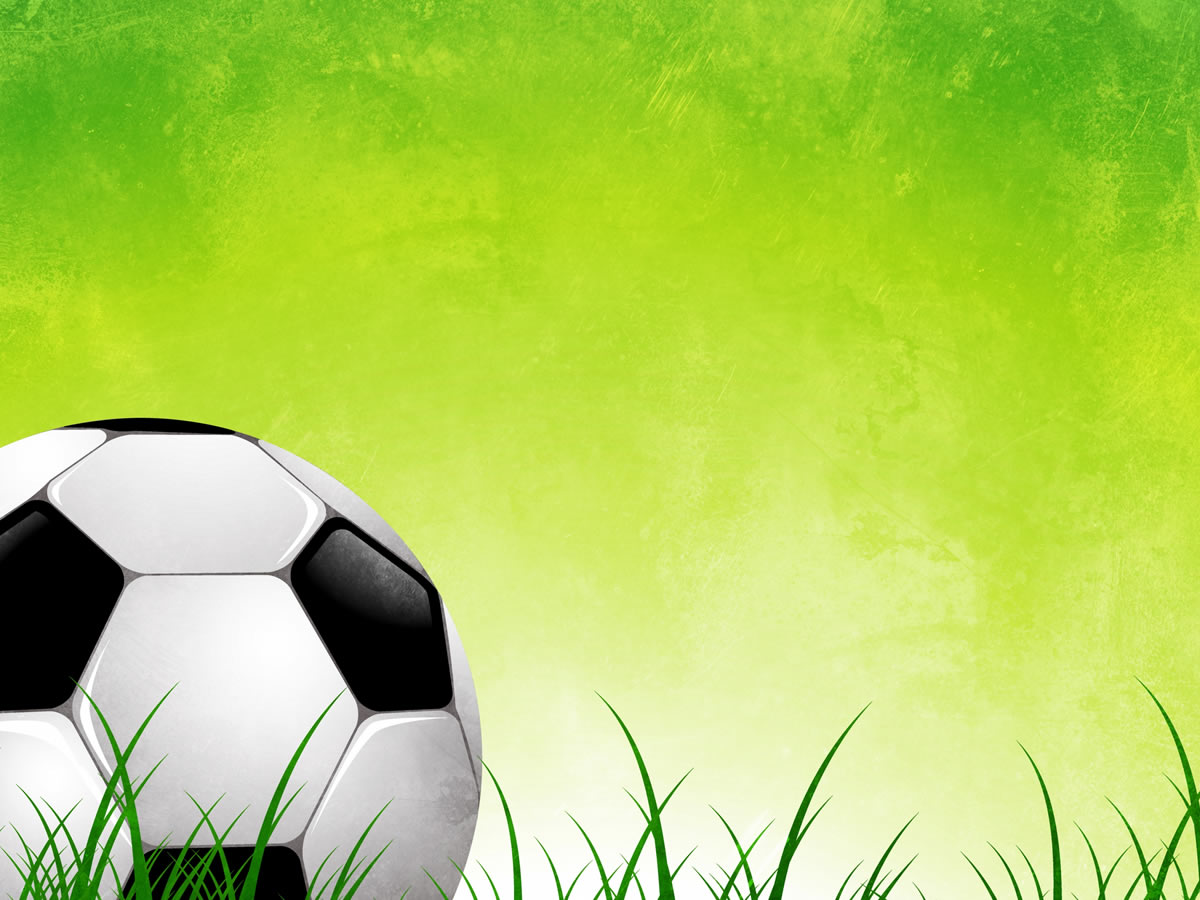 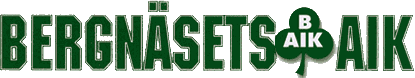 Föräldrarmöte P-09
160531
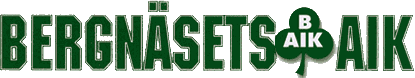 AGENDA
Målsättning
Regler och förhållningssätt
Split i två grupper – 09 och 10
Finanser
Cuper
Kioskvecka
Info om kläder
Övrig info (träningar, matcher och laget.se)
Övriga frågor
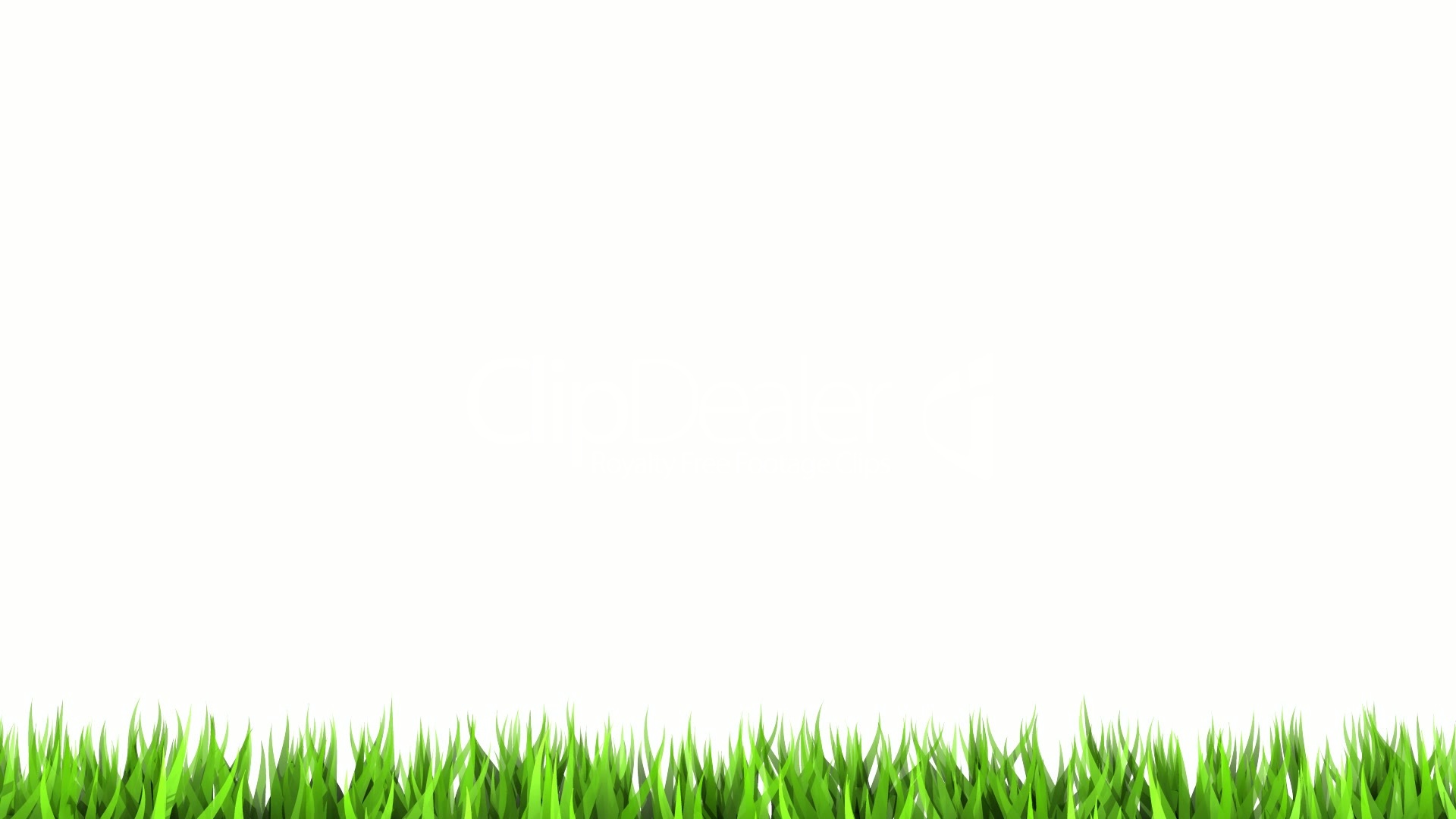 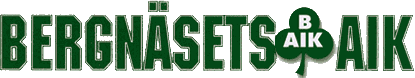 MÅLSÄTTNING
Färdigheter - nivå 1

Psykologi
Uppleva egen kompetens
Känsla av att kunna påverka
Tillhörighet i gruppen
Göra sitt bästa
Jämföra med sig själv

Lag
Inga färdigheter lag på nivå 1.

Spelare
Driva
Vända
Skjuta
Utmana, finta och dribbla
Försvarssida
Pressa
Fånga bollen
Kasta sig
Kasta ut bollen
Skjuta ut bollen på volley

Fysiologi
Snabbhet (i olika riktningar)
- reaktion
- frekvens
- acceleration

Rörlighet
- dynamisk

Koordination
- rytm
- rumsorientering
- öga-hand-, öga-fot koordination

Grundläggande färdigheter (exempel)
- hoppa och landa
- springa - bromsa
- kasta - fånga
- rulla - åla - krypa

Perception (balans, syn och hörsel)
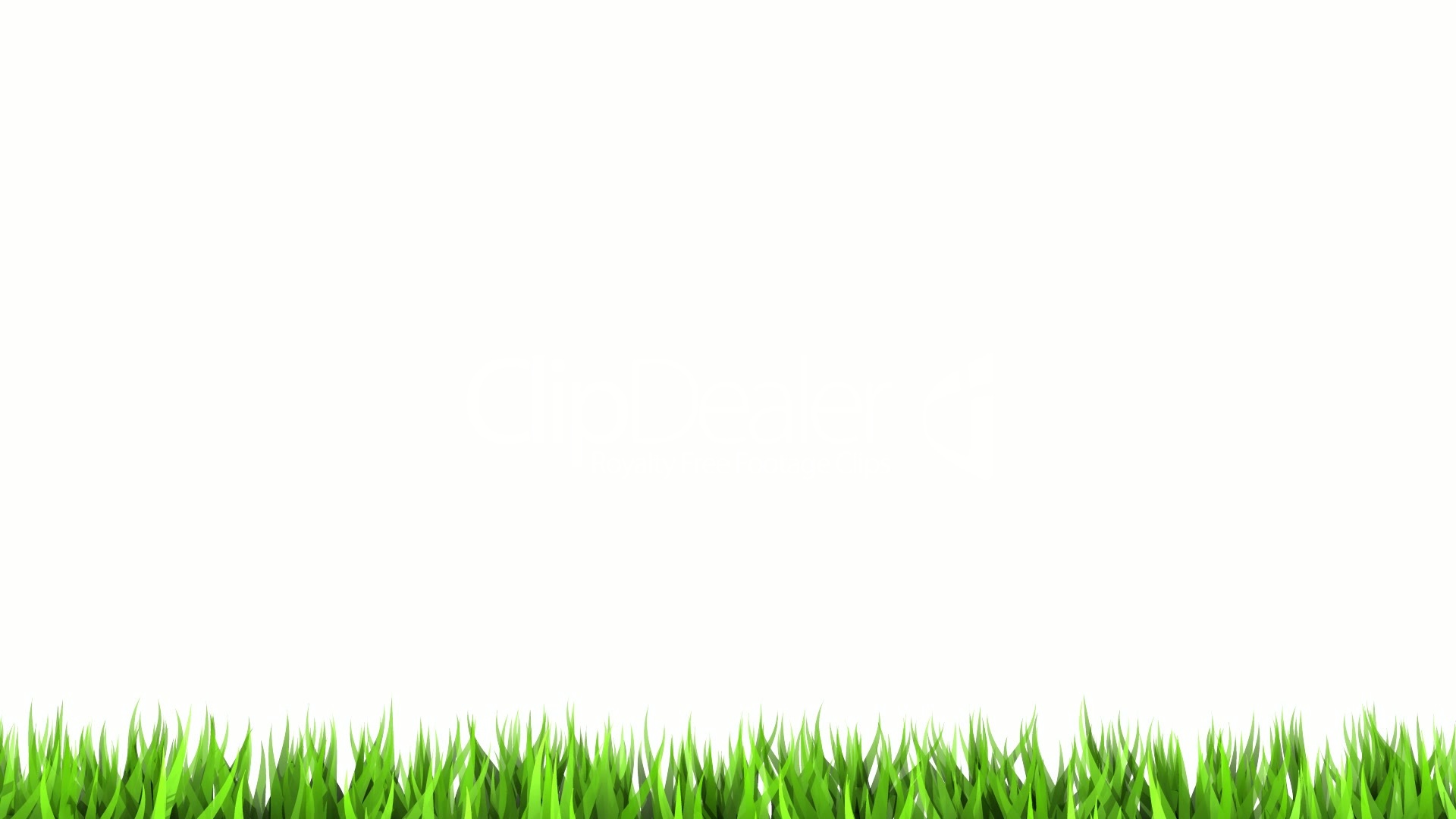 Följer Sv Fotbollsförbundets riktlinjer

Positiv feedback och uppmuntran
Ge utrymme för barnens fantasi
Få och tydliga anvisningar
Använd frågeteknik
Uppmärksamhet till alla
Fokus
http://fogis.se/spelarutbildning/niva-1/
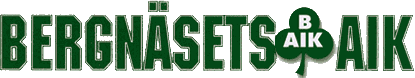 REGLER OCH FÖRHÅLLNINGSSÄTT
Träning
Vi kommer i tid
Vi har kul, men ordning och reda (vi är ETT lag!)
Vi lyssnar på ledare och varandra
Föräldrar får gärna hjälpa till om tränarna önskar – annars är det bättre att hålla sig på avstånd så kan killarna koncentrera sig
Var och kommer så småningom få en fotboll – den ska med på VARJE träning!

Matcher
Vi kommer i tid till samlingar
Vi försöker alltid se till att alla får spela lika mycket
Föräldrar står på andra sidan planen än avbytarbänken och “instruktioner” under match ger vi tränare – heja däremot gärna
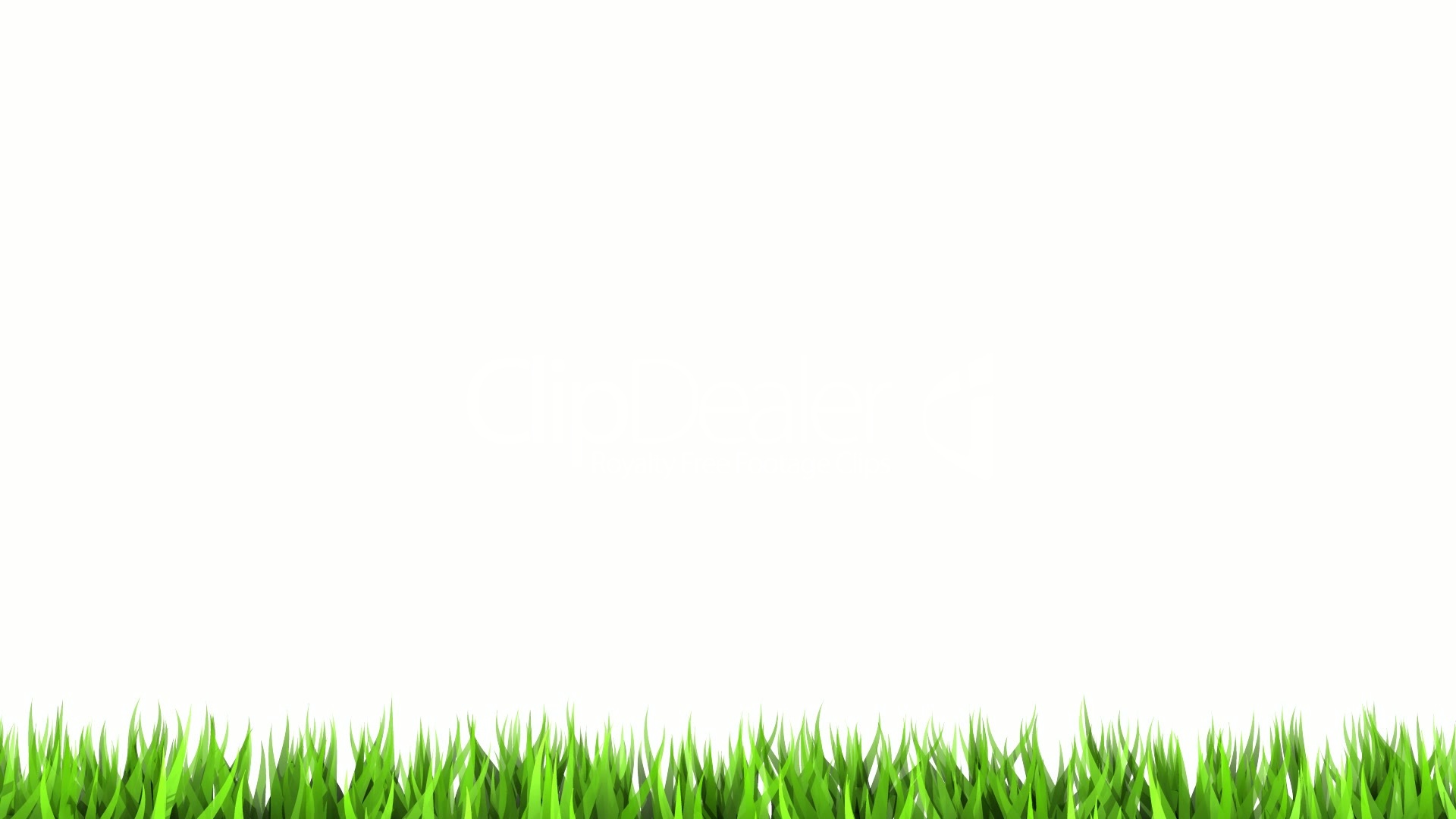 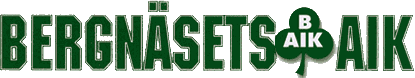 Ekonomi
Saldo (151231): 0 SEK
Finansminister (en förälder utses per lag, P09 och P10)
Budgetansvarig för laget och ser till att lagkassa, avgifter etc kommer in och att alla inbetalningar nogrannt märks med vilket lag det gäller.

Medlemsavgift obligatorisk (200 SEK/spelare, 300 SEK/familj)
Betalas direkt till BAIK kansliet senast 30/5
Medlemsavgift betalas via bankgiro 463-9357, viktigt då att ange namn, personnummer, adress. (Samtliga familjemedlemmar vid familjeavgift)

Aktivitetsavgift – Fotbollssektionen 
Upp till 8 år (i år upp till födda -08) GRATIS

Lagavgift (5-manna; 300 SEK/spelare)
Finansieras av laget genom sponsorer, arbete, försäljning eller att föräldrar betalar
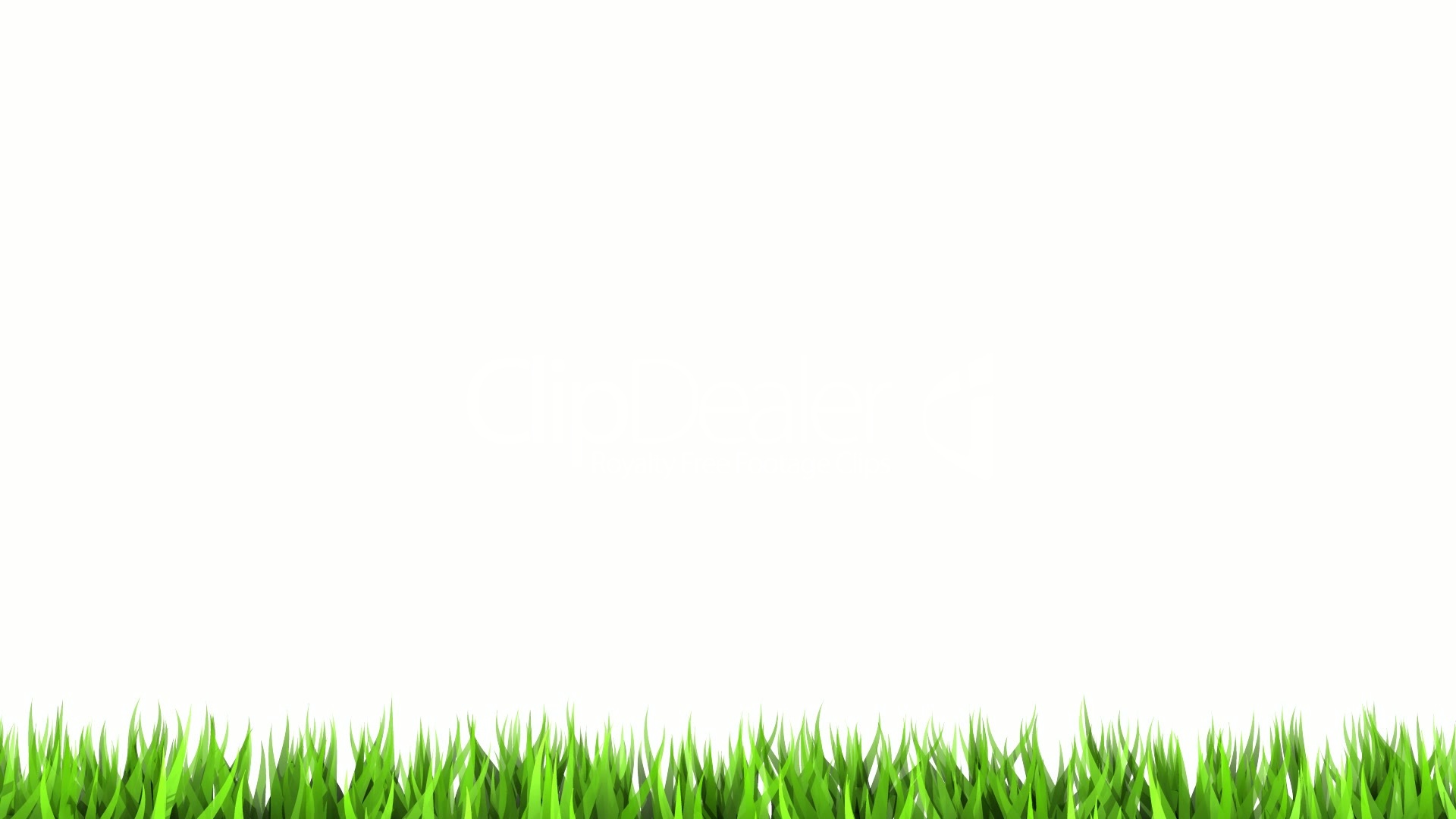 BESLUT måste fattas
SAMTLIGA spelare i BAIK ska sälja minst 2 idrottsrabattenhäften i augusti!!!
Går att få sälja fler och då får laget 50 SEK/häfte
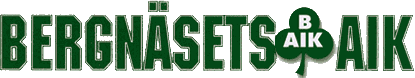 CUPER
Vi föreslår en cup för -09 laget (betalas av klubben)
Vi hade tänkt två, men vi kom inte med i Mini Sundis
Det är bara BD Open som har en grupp för -09:or i år

BD Open 12-14/8 i Kalix
Upp till varje förälder att ordna transport (och om man ev vill bo i Kalix, ex Frevisörens Camping) till matcherna.
Mailförfrågan om anmälan skickas ut i veckan. Lagen ska vara anmälda senast 10 juni.
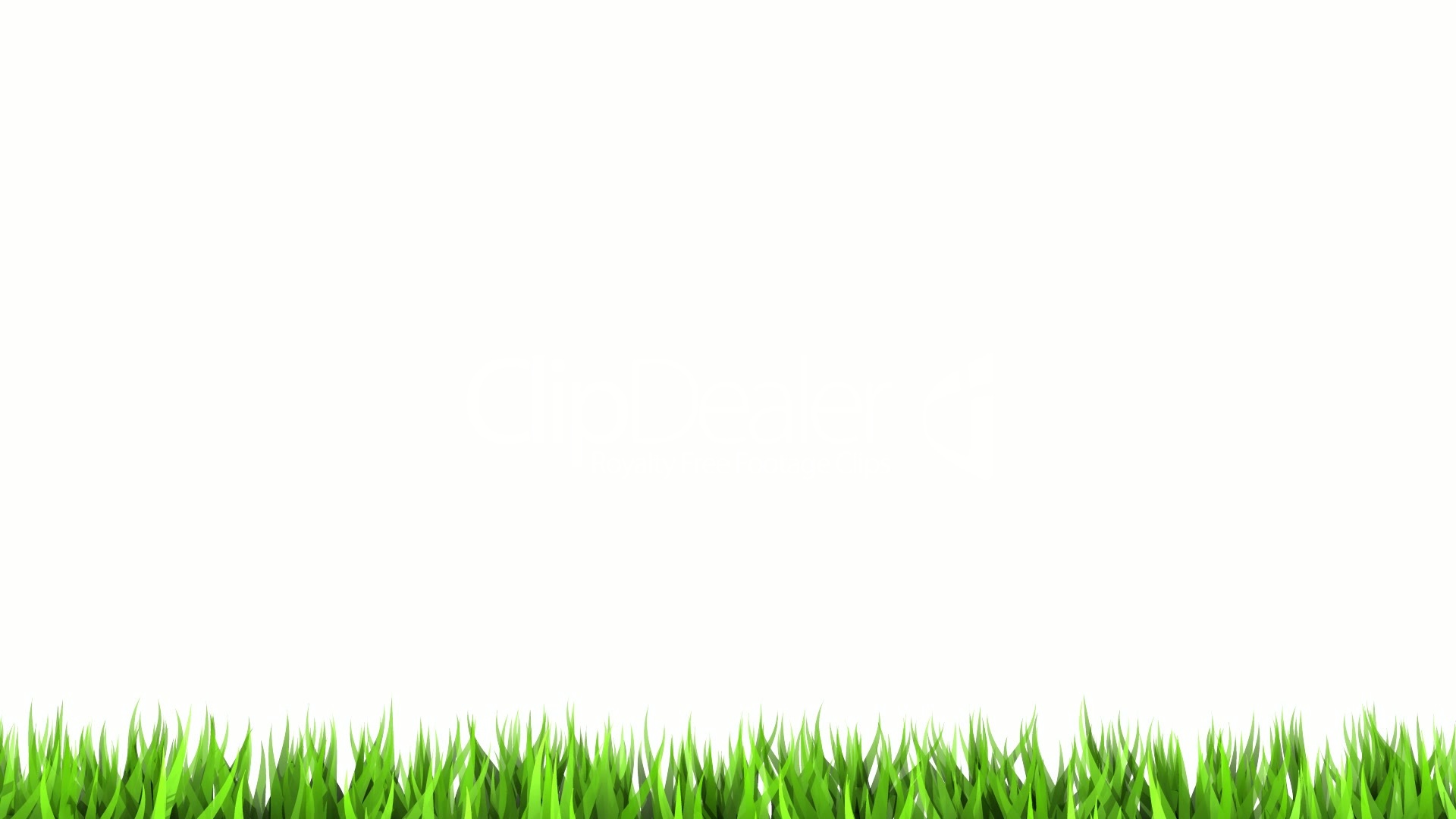 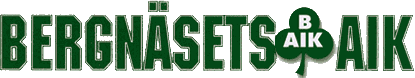 KIOSKVECKA
Vi slipper i år, men förbered er på att varje lag har en vecka per år framöver
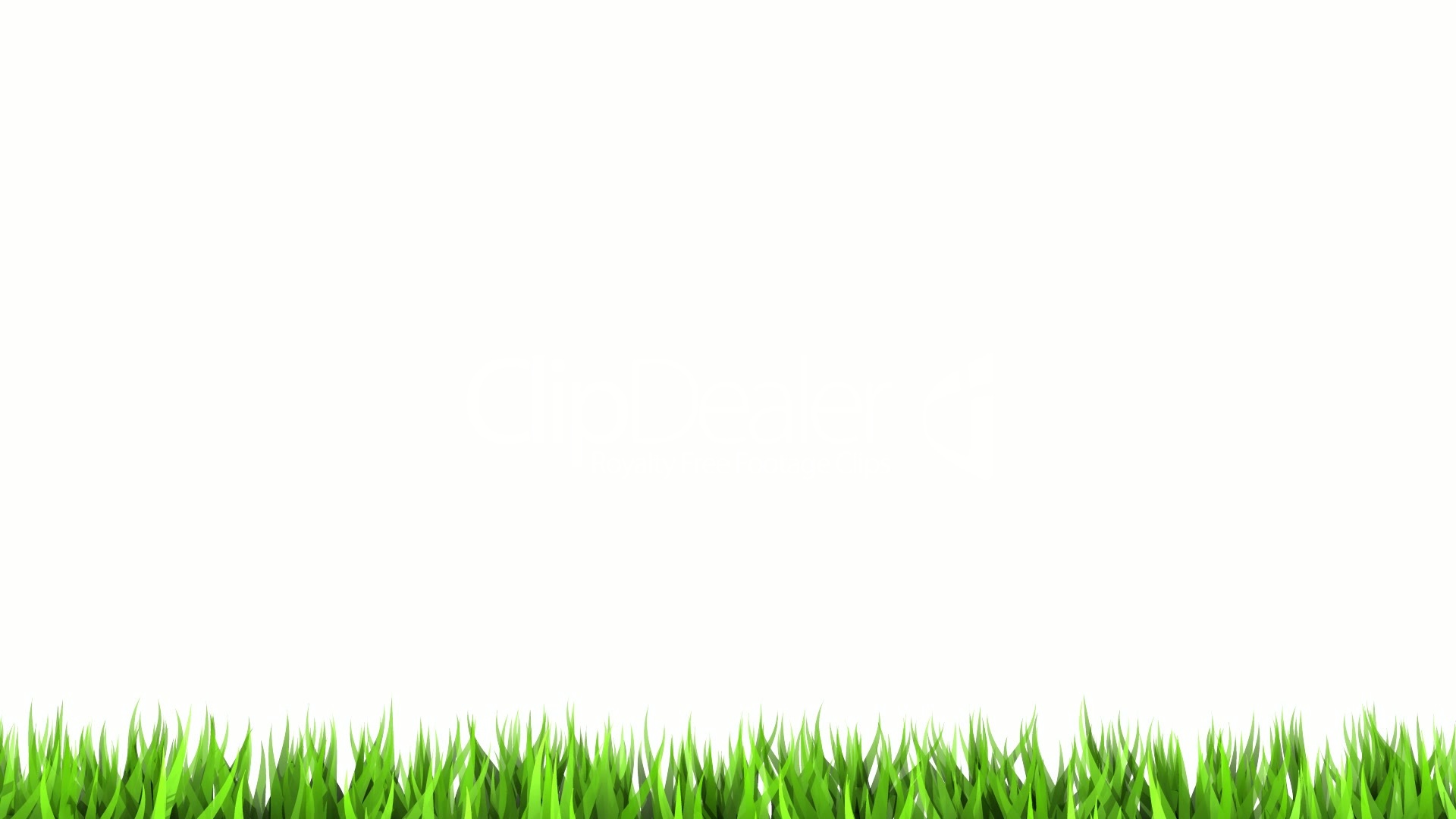 Länkar till mer info

Info om kioskansvar

Lathund kiosk
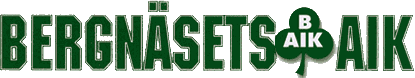 INFO OM KLÄDER
Alla spelare skall ha benskydd och helst även fotbollsskor
Matchtröjor tillhandahåller klubben (ej shorts/strumpor)

Det finns BAIK kläder att köpa för den som vill (inget krav)
Var och en provar ut storlekar på kansliet och beställer direkt av Anna
Betalning går med betal/kreditkort, Swish eller faktura
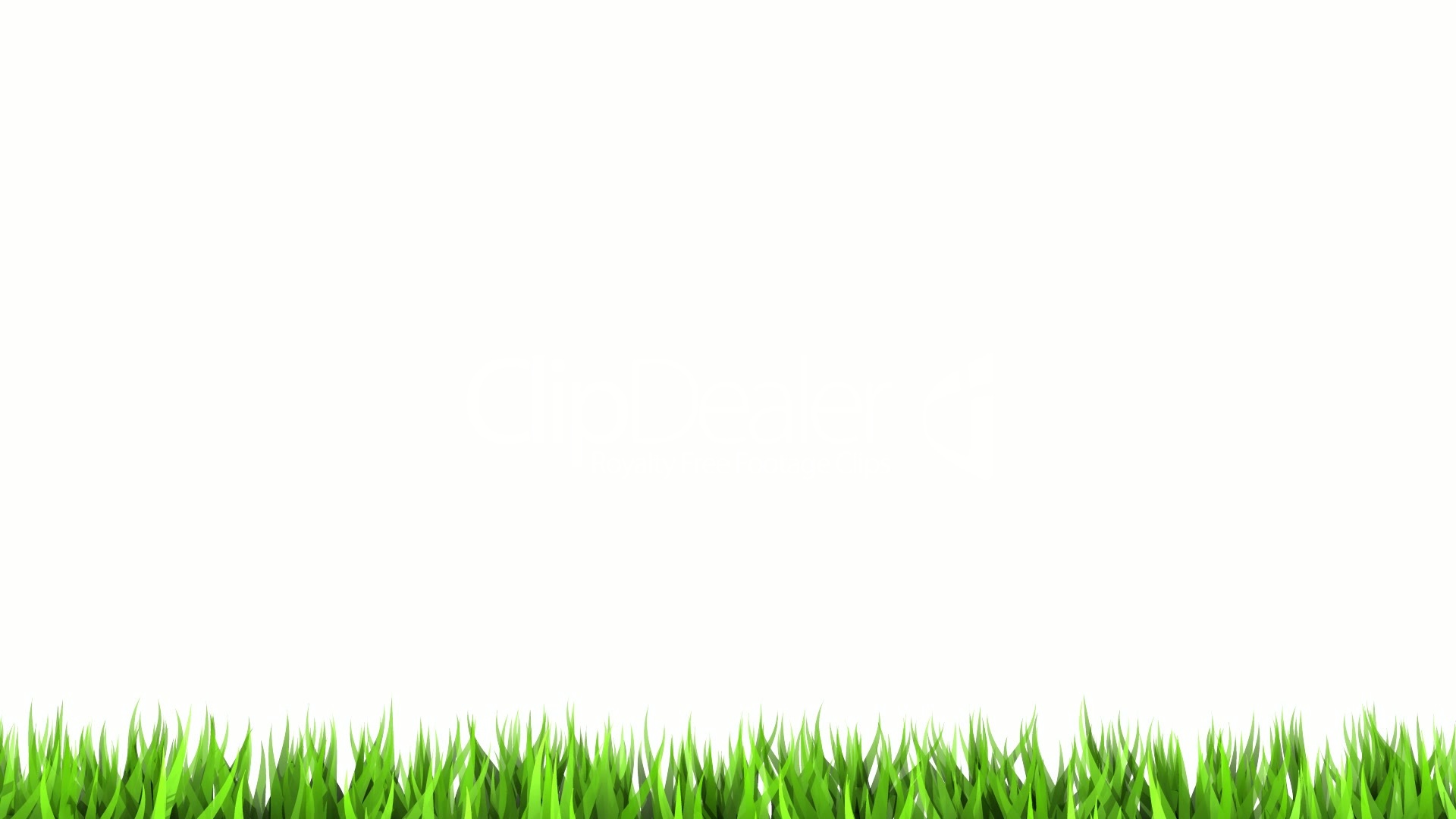 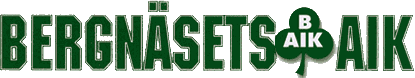 Träningar
Träningstider P09 (i dagsläget)
Söndagar kl 17:00-18:00

Tränare/Lagledare P09: John
Tränare P09: Sara
Tränare P09: Kambiz
Tränare P09: Fredrik

Vi uppdaterar alltid med senaste info på http://www.laget.se/BAIK_P09 där hittar ni också kontaktinfo till tränarna.
Ladda gärna ner laget.se appen så får ni allt smidigt där.
Träningstider P10 (i dagsläget)
Söndagar kl 17:00-18:00

Tränare/Lagledare P10: Jens P?
Tränare P10: Tomas T?
Tränare P10: Andreas M?

Bör skapa en egen laget.se sida snarast. Det blir enklast.
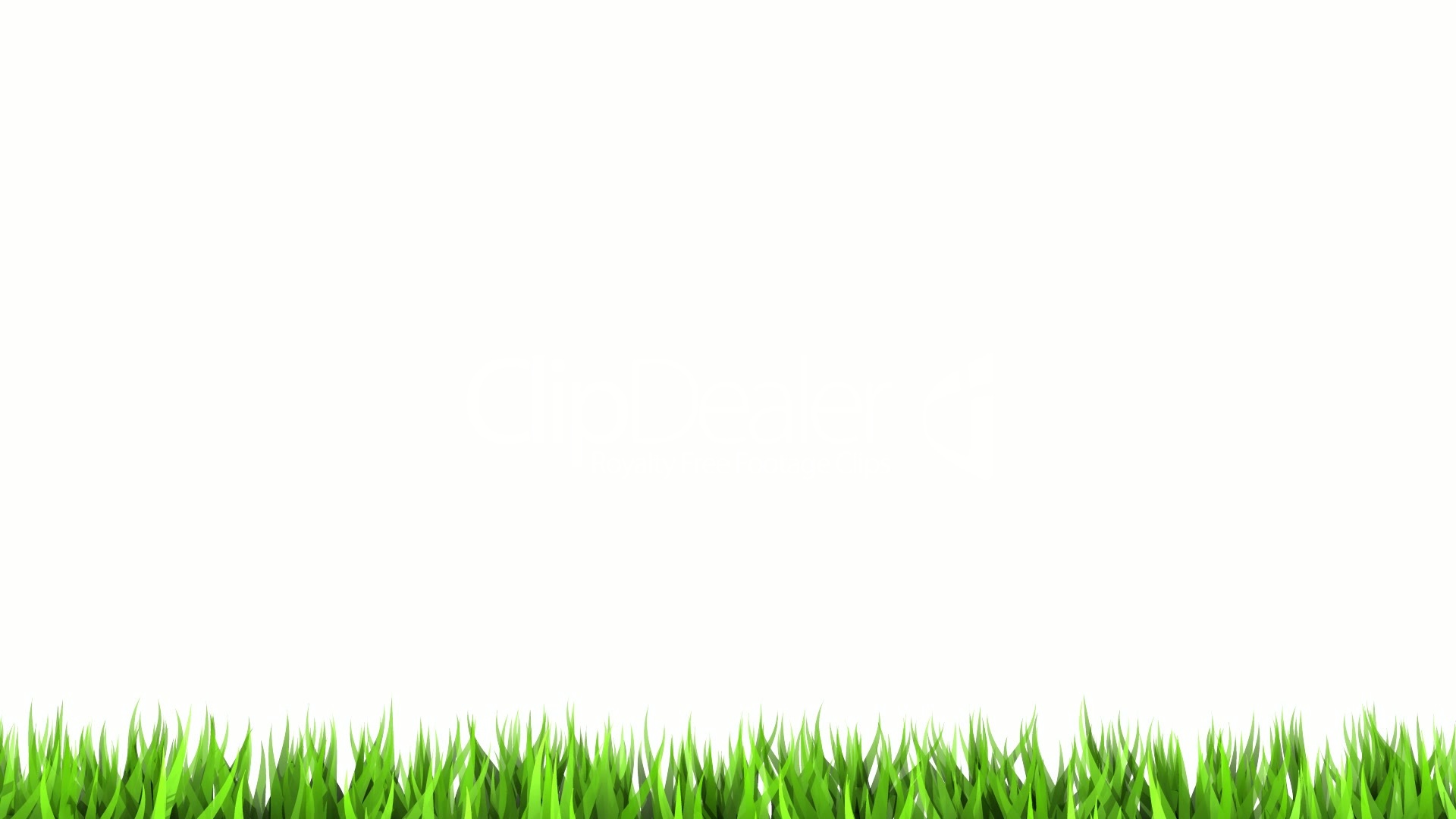 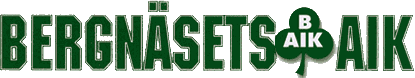 Matcher
P09 “Serien” spelas i sammandragsform
I vår grupp:
Sunderbyn SK
IFK Luleå
Gammelstads IF

Vårt sammandrag P09 är 12/6, på Bergvallen
Start kl 12
Spelschema kommer inom kort (beroende på hur många lag övriga klubbar kommer med)

Alvik har också hört av sig och är intresserade av träningsmatcher
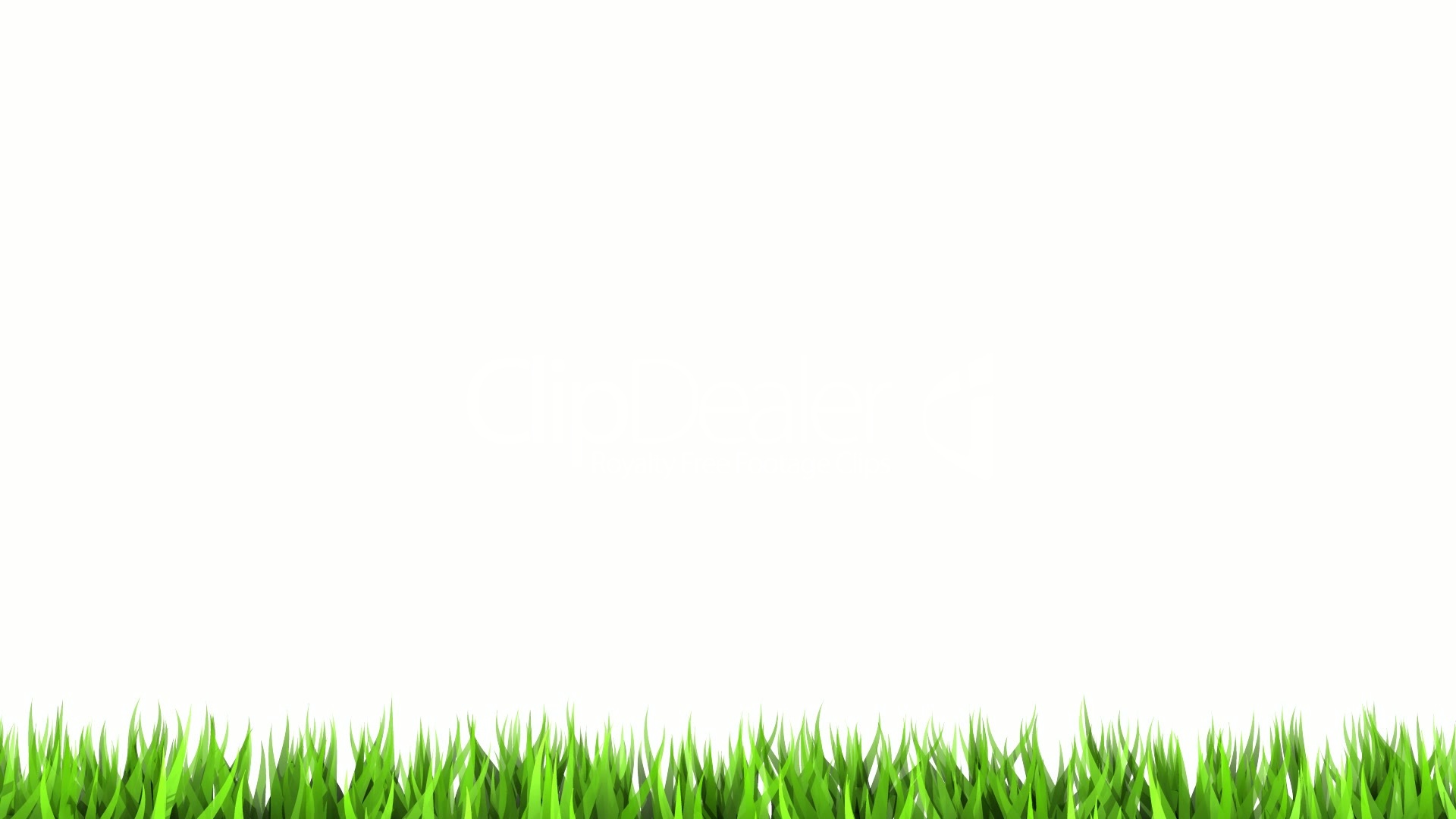 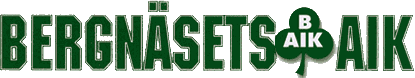 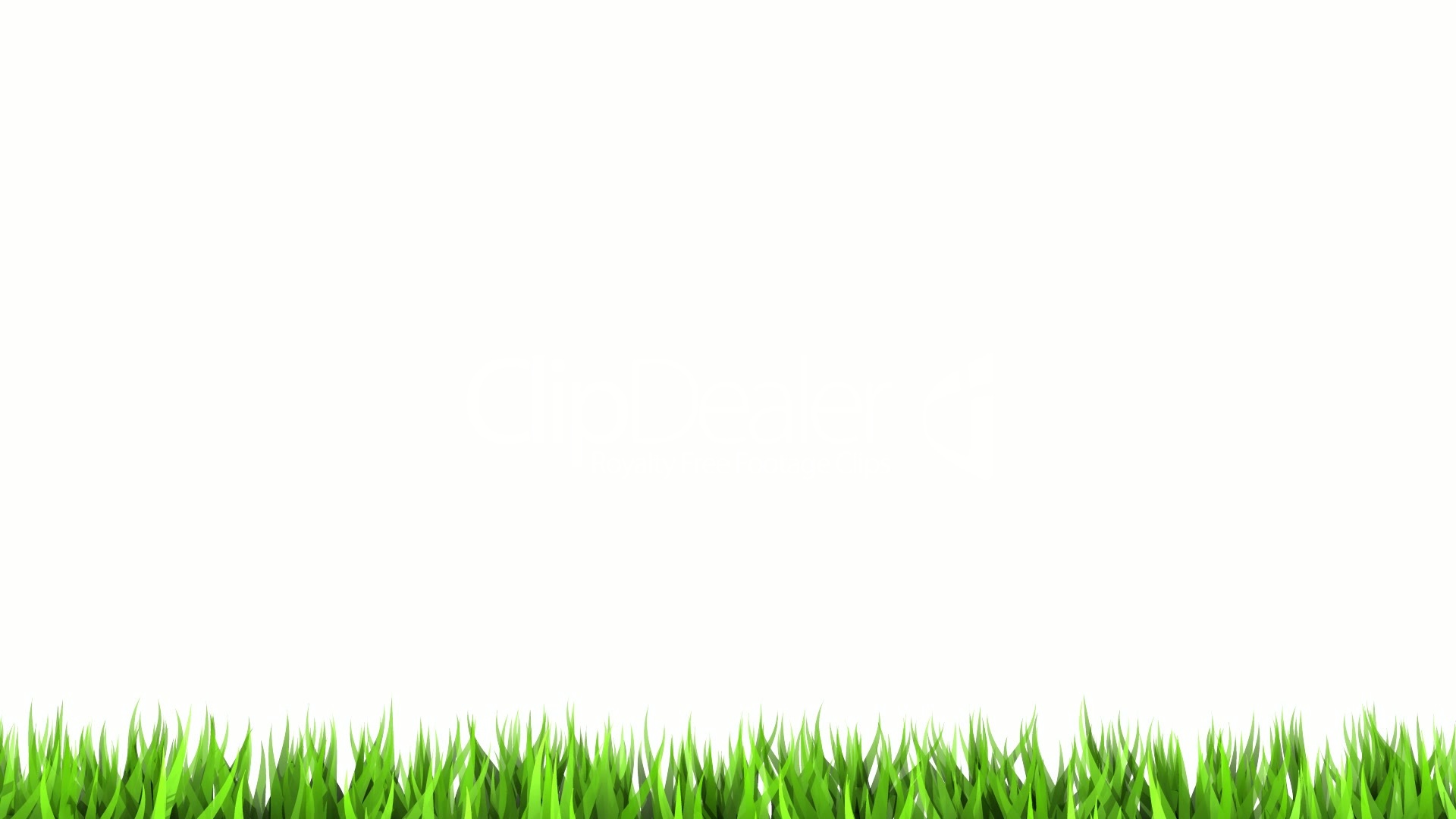 FRÅGOR?